Activity
AEHL Stamm Thailand is an Alumni network of EHL. A VIP Dinner in March 2021 will be organized for 40 guests. 
The dinner reception aims to:
Allow guest for socialization
Showcase Thai culture and International environment
IHM1213 Food and Beverage Service and Operations
1/27/2021
Activity
With the above information plan for the following:
Plan for the manpower needed to take care of the guests. 
Use the members of your group
Consider adding casual staff (if needed)
Create a seating plan layout for the restaurant.
Plan for guests maximizing the chance to socialize e.g. 8 guest per table. 
Plan for setting the atmosphere 
Décor, Colors, Small Furnishings e.g. centerpiece(what kind of flower)
Menu design 
Lighting(something that can add tone)
Music 
Staff presentation 
Apart from the factors listed above, you can add your own idea on how to set the atmosphere.
Please be specific on the atmosphere, look for décor available for purchase in Thailand with prices. You can use online shopping for reference. 
Design the beverage - (recipe, name and presentation)
Mocktail recipe 
Welcome drink
Use the format given 
Please use ingredients available in Thailand. 

Submit January 27, 2021, Wednesday, 15.00 hrs.
IHM1213 Food and Beverage Service and Operations
1/27/2021
Mahogany Dining Room Layout
Table
Chair
Section 3 
Based on original lay out of the restaurant this area can seat 12 guests
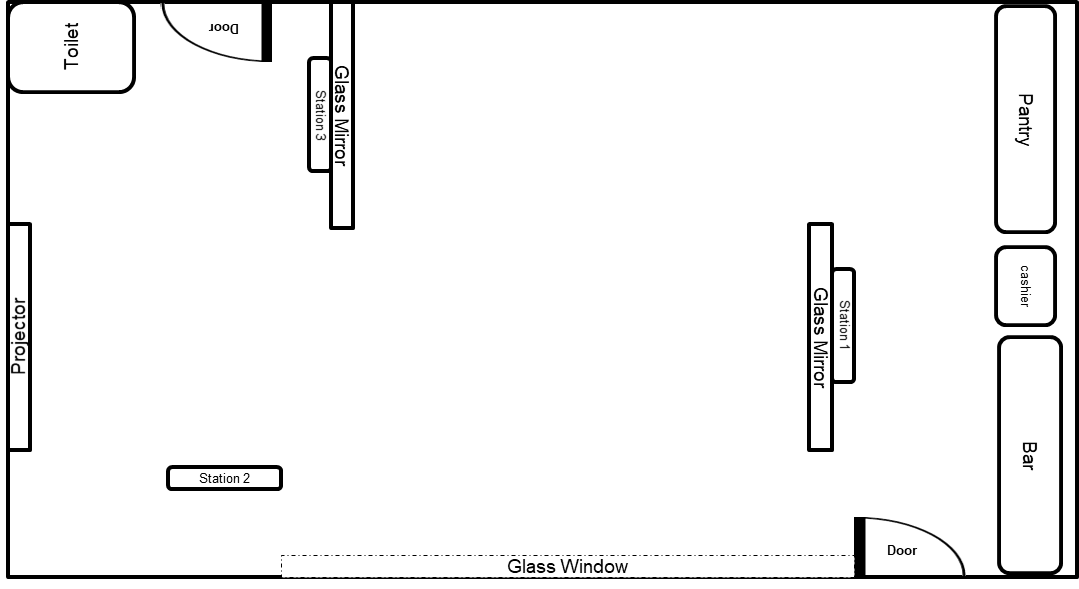 Section 2 
Based on original lay out of the restaurant this area can seat 24 guests
Section 1 
Based on original lay out of the restaurant this area can seat 8 guests
IHM1213 Food and Beverage Service and Operations
1/27/2021
Activity
Please submit in PPT for the activity and Word file for the beverage. 
Submit through email. 
Deadline Wednesday, January 27, 2021 at 15.00 hrs. 
Enjoy 
IHM1213 Food and Beverage Service and Operations
1/27/2021
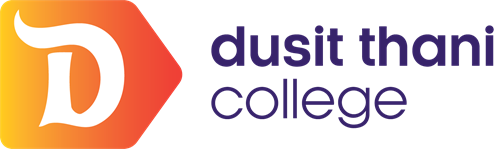 Thank you
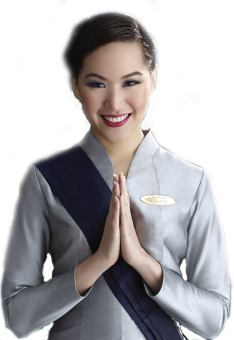 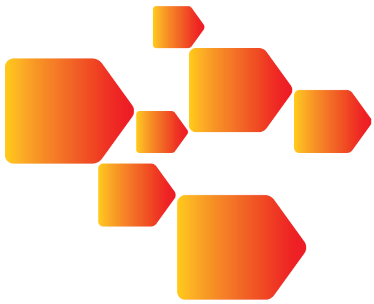 IHM1213 Food and Beverage Service and Operations
1/27/2021